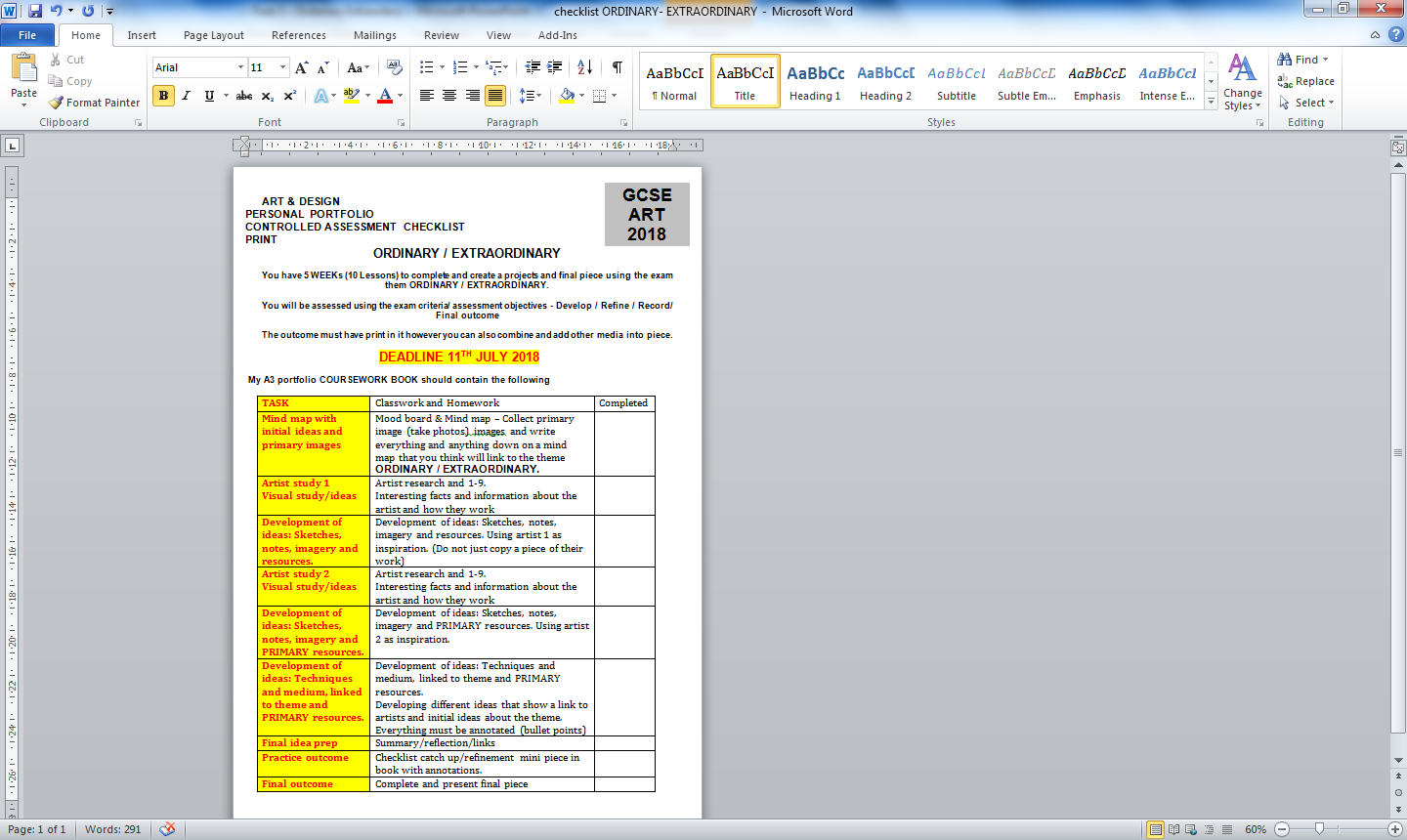 To get a grade 4 & above
Design my own ideas
Use adequate research
Use notes to analyse my work
Use notes and sketches to analyse artists work
Use notes (and sketches) to show  I understand
why artists work has been made.

Select appropriate resources and media 
Understand limitations of different media

Choose relevant areas of your research / sources 
to use , analyse and give opinions on
Use specialist vocabulary ( composition, tone, texture, 
shape, space, pattern, line and words to describe them)
Use notes and sketches to show people what you are 
trying to achieve (intentions / meanings)

Produce work which is in my own style and my own idea
Choose appropriate artists work
Make clear connections between my ideas, other artists and sources
WHAT DO THESE WORDS MEAN?
MIND MAP
ORDINARY &/OR EXTRAORDINARY
PORTRAITS
WHAT MATERIALS DO YOU LIKE USING BEST
Extraordinary
Very unusual
Not the norm.
Remarkable
Outstanding
Strange
Uncommon
WHAT IDEAS DO YOU HAVE?
Ordinary
With no special or distinctive features; normal.
Usual 
Standard
Regular
Typical
routine
Ordinary/Extraordinary
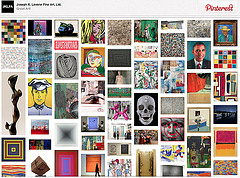 Start to research this theme, through found visuals! Create at least 1 double page of found portraits and imagery which show this. Add the title ‘Ordinary/Extraordinary’ too.
Mind Map
NATURAL ENVIRONMENT
PEOPLE
PLACES
ORDINARY / EXTRAORDINARY
ACTIVITIES
IMAGINATION
OBJECTS
ORDINARY
EXTRAORDINARY
How can these everyday ORDINARY objects be made EXTRAORDINARY
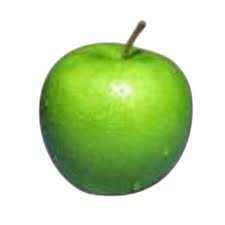 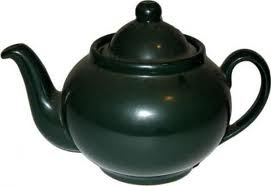 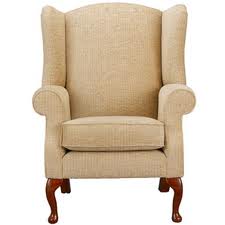 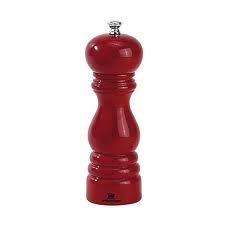 ?
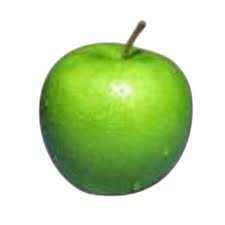 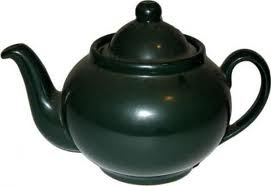 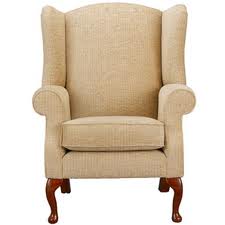 ?
?
?